МКОУ«Куркинская основная общеобразовательная школа» 













ТЕМА РАБОТЫ: МОЯ МАЛАЯ РОДИНА
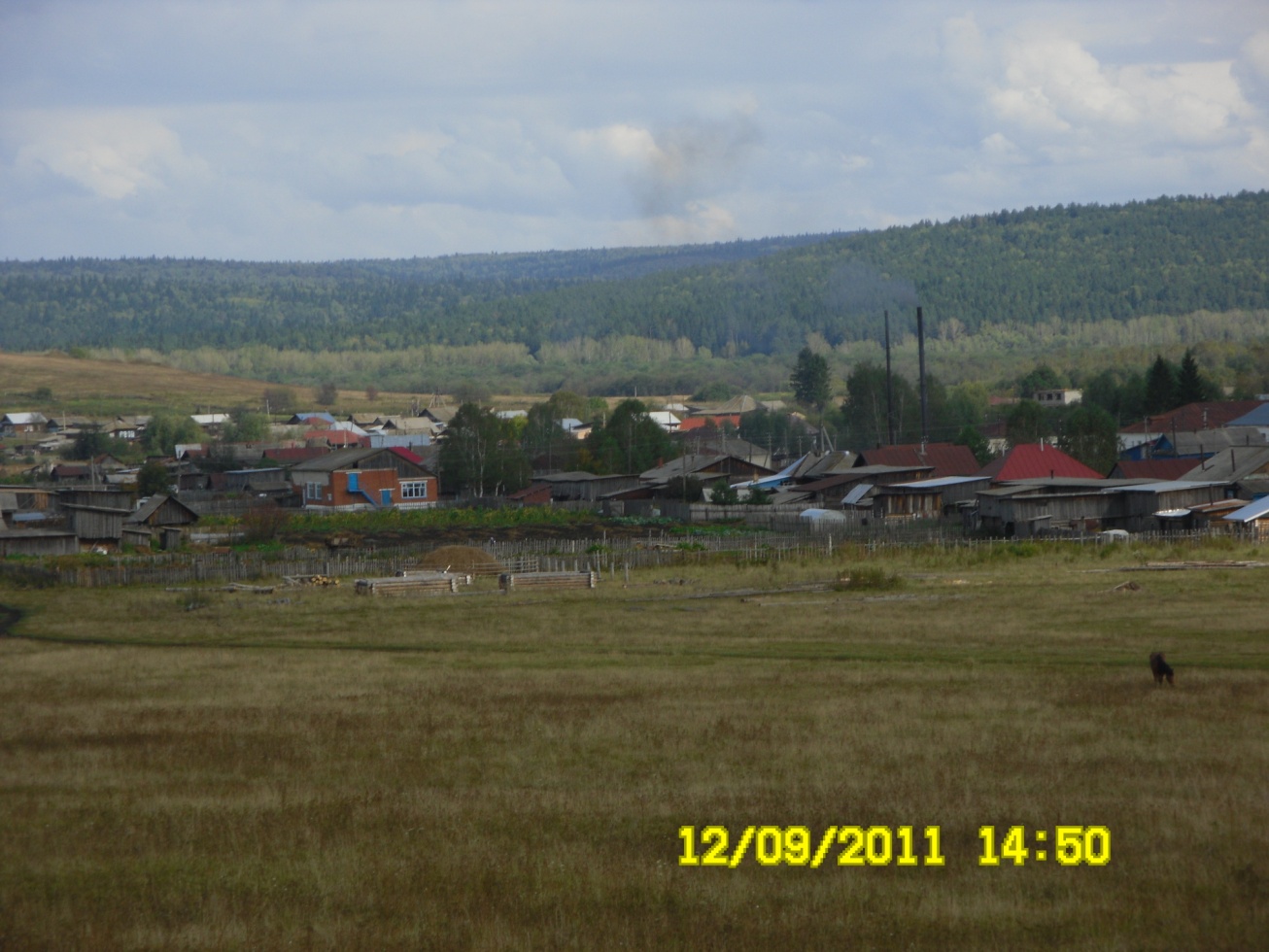 Выполнила: ученица  1 класса – Каметова Лиана
Это люди моего села!!!!
Моей Родине 336 лет.  Край, родились где мы, нам дороже всех благ.
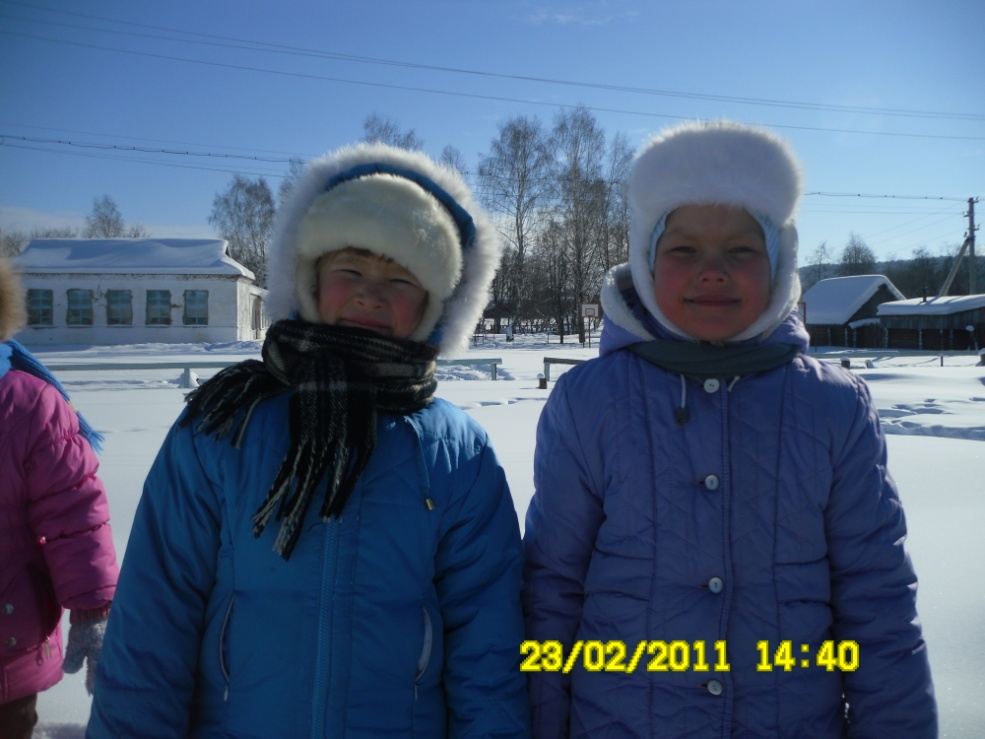 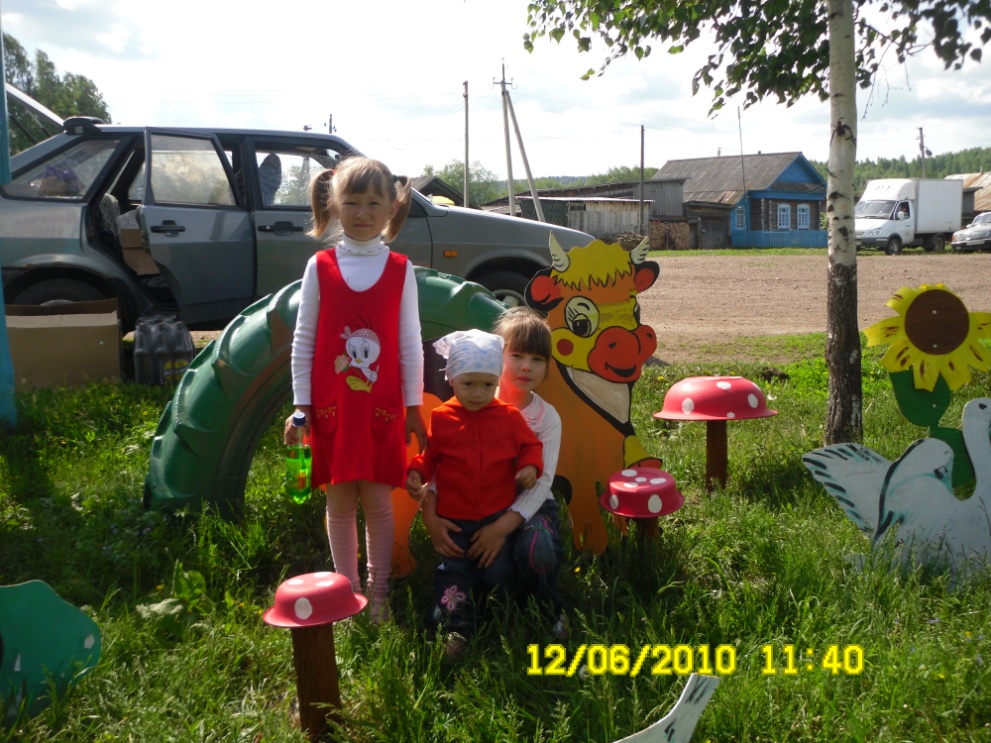 МОИ ДРУЗЬЯ!
Моя пристань – родная семья, Здесь причал, что мне близок и дорог: мама, папа, мой брат и сестра.
Судьба была ко мне добраИ оказала мне услугу С рождения подарив подругу – Тебя, любимая сестра.
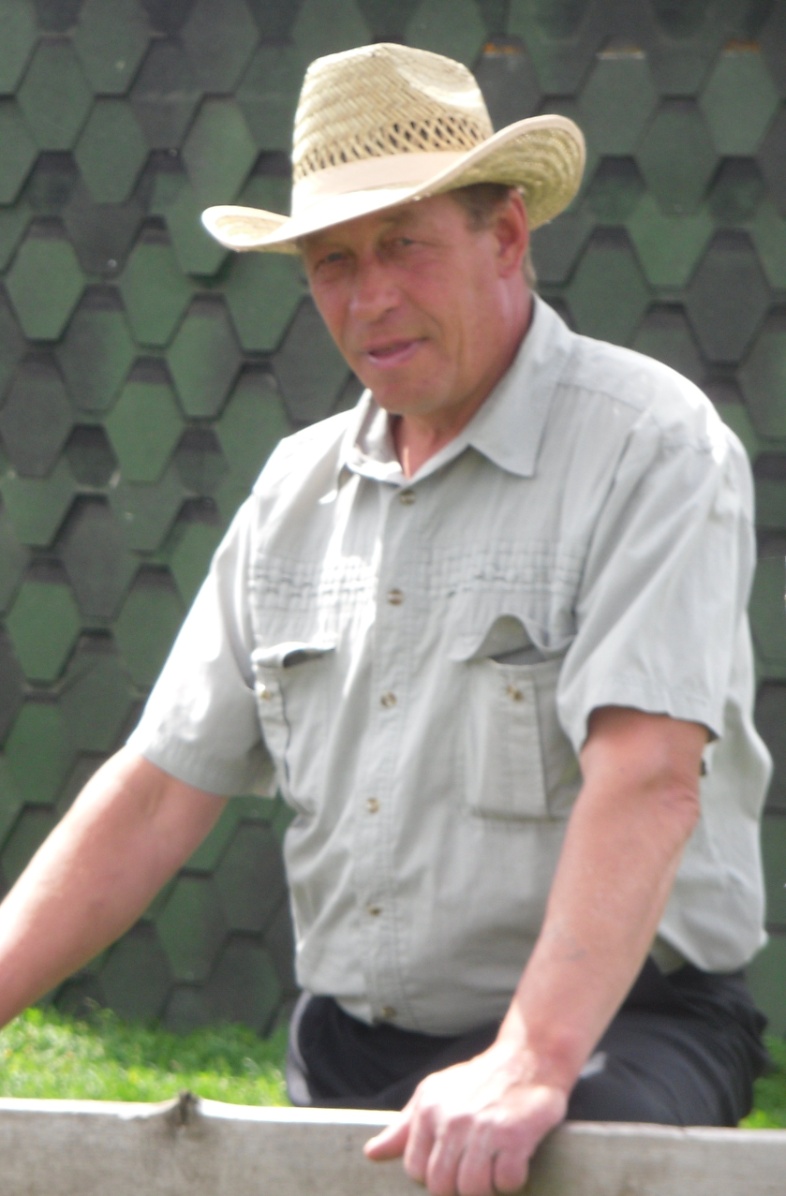 Это мои бабушка и дедушка.
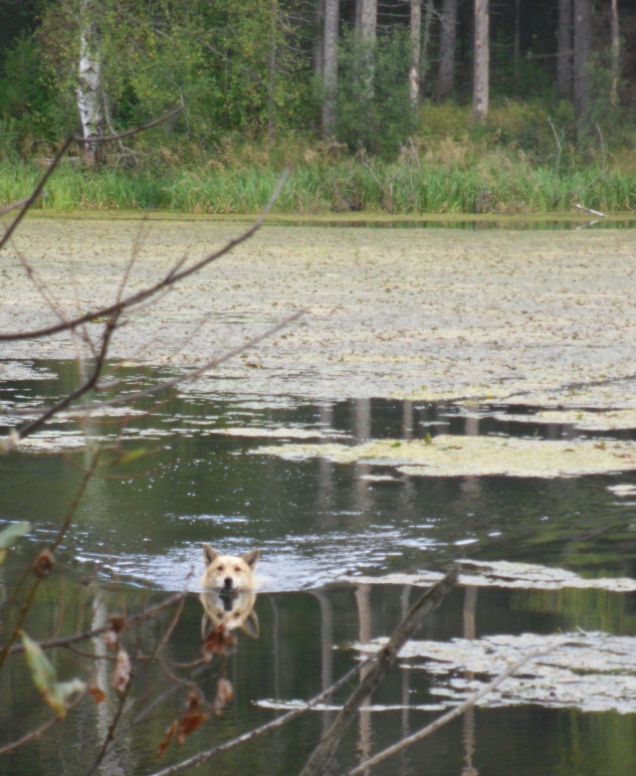 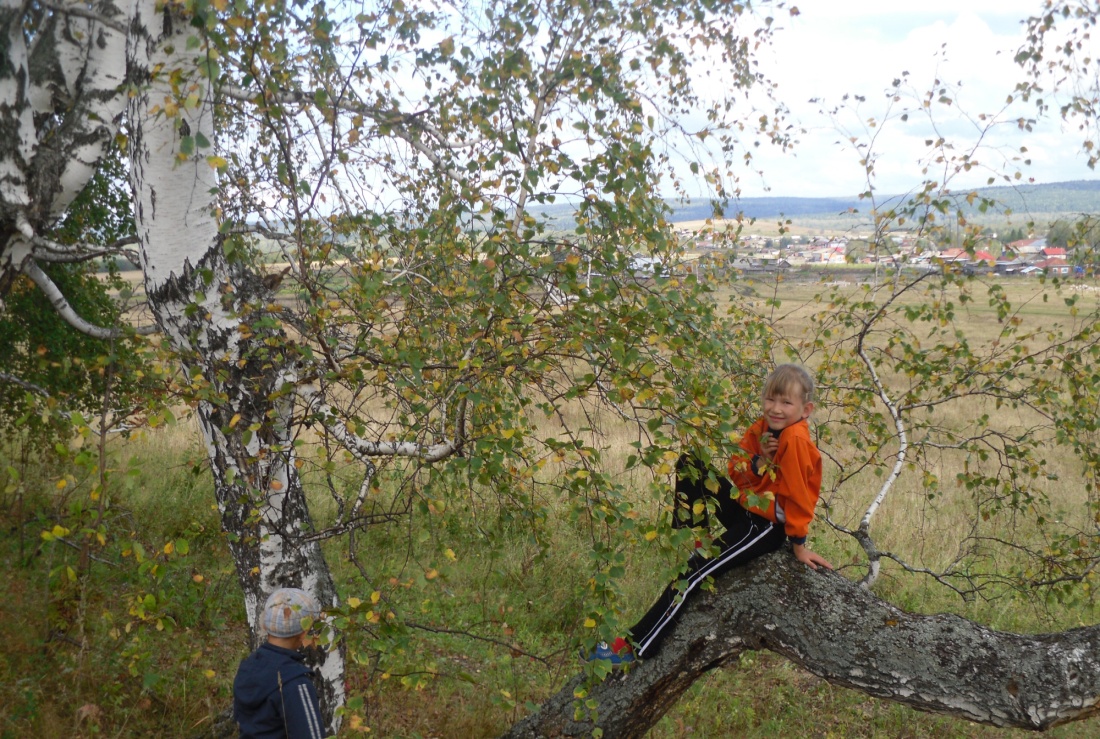 Ах , эти милые просторы,
      Вода прозрачная до дна.
      Кругом полей , лесов узоры
      Родная сердцу сторона.
      Природы дивной переходы 
      Привык я сердцем понимать.
      Вот этот край,любимый с роду,
      Тебе дарю родная мать.
   П.Прудников.